HPE - 2023
Ricardo Luis Chaves Feijó
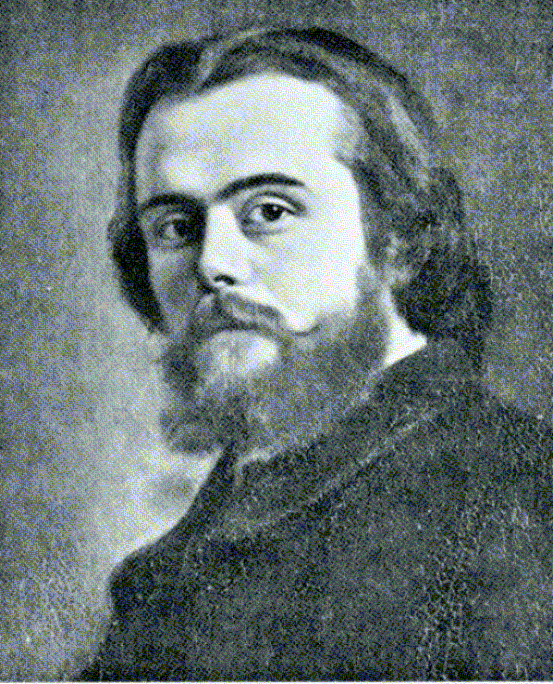 Léon Walras
18ª aula de HPE 2023 - O Equilíbrio Geral
Leituras
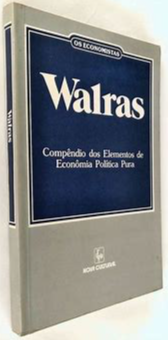 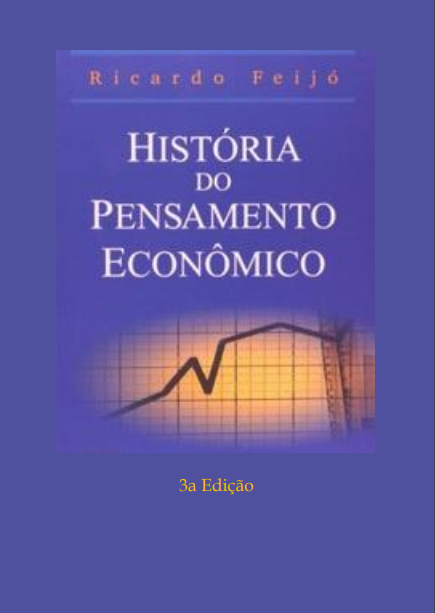 Ricardo Feijó, História do Pensamento Econômico, cap. 10, p. 251-270.
Léon Walras,  [Compêndio dos] Elementos de Economia Política Pura, Seção II (lições 8 e 9).
Por que uma análise do equilíbrio geral?
Oferta e demanda de um mercado em particular depende das relações estabelecidas em muitos outros mercados. 
Responde de que forma as escolhas de todos os sujeitos econômicos tornam-se compatíveis entre si.
Concepção do sistema econômico
Coleção de agentes atuando no mercado como consumidores, ofertantes de serviços produtivos ou empresários.
O processo econômico origina-se a partir do encontro dos vários agentes no mercado.
Os serviços produtivos são transformados em bens que são comprados por outros empresários ou pelos consumidores
Não considera a poupança e o processo de acumulação de capital (edição de 1874).
Não existem incertezas que induziriam à retenção de moeda.
O sistema é fechado, não afetado por transações externas ou pelo governo.
Concepção do sistema econômico (II)
Economia de caráter geral não condicionada a um sistema social particular, e cujo funcionamento independe do quadro institucional.
Não há lugar no modelo para a noção de classe social.
Só há consumidores (que também ofertam serviços produtivos) e empresários.
   Ambos tomam decisões diferentes: 
consumidores decidem a composição e o nível de consumo (bem como o nível de poupança). 
empresários escolhem o nível e a composição da produção (e do investimento); é o agente que exerce a dupla função de coordenador e proprietário de recursos.
Análise por período
No início de dado período, cada agente possui uma quantidade de bens e serviços e tenta alcançar o melhor resultado a partir da troca.
Enquanto consumidores, eles tomam decisões entre consumir e poupar, de modo a satisfazer suas preferências intertemporais, e também decidem como gastar sua renda entre vários bens de forma a maximizar a satisfação.
Como empresários, os agentes buscam alcançar o lucro máximo em sua atividade e determinam para tanto os níveis de oferta, levando em conta a renda recebida e o sacrifício da oferta.
O fluxo circular de produção e consumo
Os consumidores oferecem fatores e recebem em troca a renda usada para comprar bens e serviços ou para poupar.
A poupança retorna às firmas pela atividade dos intermediários financeiros.
A renda do consumidor depende das quantidades de bens e serviços que ele vende a outros e dos respectivos preços.
A firma usa o estoque de fatores fixos que possui de início e compra também outros fatores de outras firmas ou dos consumidores.
O fluxo circular...
A venda do produto final possibilita as receitas. Subtraindo-se os custos temos o lucro das firmas.
Parte do lucro é repartida e parte é investida.
Os consumidores possuem, direta ou indiretamente, todos os fatores.
A renda nacional equivale ao poder de compra dos consumidores.
A produção total do sistema é a somatória das produções líquidas de cada firma e a renda global ganha pelos fatores é o total pago a eles por todas as firmas.
Riqueza social
Conjunto de coisas materiais ou imateriais que são escassas, isto é, que por um lado são úteis e, por outro, não estão disponíveis a não ser em quantidades limitadas.
Para uma coisa ser tida como riqueza, ela deve possuir a capacidade de satisfazer alguma necessidade e deve ser possuída em quantidade limitada em relação a essa necessidade.
3 propriedades da riqueza social: são apropriáveis, são objetos de troca e objetos da atividade produtiva.
A teoria econômica pura de Walras
É a teoria da riqueza social.
Procura-se determinar essencialmente preços e quantidades produzidas e trocadas.
A solução do problema da determinação do equilíbrio geral deve ser precedida por uma minuciosa classificação dos elementos que compõem essa riqueza social.
Distinguem-se preliminarmente as várias funções e os vários tipos de comportamento que ocorrem no sistema econômico.
O problema central de Walras
Determinar como as trocas voluntárias entre indivíduos bem informados, autointeressados, maximizadores e racionais levam a uma organização sistemática da produção e a uma distribuição da renda eficiente e mutuamente benéfica.
A única forma de interação social é a que é realizada no mercado por meio de trocas voluntárias.
A concorrência perfeita dita o funcionamento dos mercados. Não existem sindicatos, cartéis ou qualquer prática intervencionista no mercado.
O papel do preços
Walras elege certa mercadoria como numerário.
Preocupa-se com o vetor de preços que permita a qualquer indivíduo maximizar utilidade e no qual os mercados estariam em equilíbrio (inexistência de excessos de demanda e oferta). 
Os preços são parâmetros a partir dos quais as escolhas individuais são feitas, mas não são independentes das escolhas.
A condição de equilíbrio geral
Um único vetor de preços que possibilita  ação vantajosa para todos os indivíduos simultaneamente.
Tal vetor de preços permite que, em cada mercado, haja o equilíbrio entre oferta e demanda, que cada agente compre e venda o que planejou e que firmas e consumidores troquem efetivamente as quantidades de bens que maximizam satisfação e lucro.
A condição de equilíbrio geral determina um conjunto de relações bem articuladas entre preços e quantidades trocadas de fatores e de bens de consumo, de tal modo a permitir a máxima satisfação para cada agente e torná-la mutuamente compatível com a de outros agentes.
Dados para o modelo
É necessário conhecer: o número de consumidores, o número de firmas, a dotação inicial de recursos, as preferências dos consumidores e as técnicas de produção disponíveis.
Conhecidos esses elementos, o comportamento maximizador dos agentes e o mecanismo competitivo conduz a todo o resto.
Assim, determinam-se as quantidades de bens produzidos e trocados e o vetor de preços.
Capital fixo (capital em geral)
“Qualquer bem durável, qualquer espécie de riqueza social que não é consumida ou apenas é consumida a longo prazo, qualquer utilidade limitada em quantidade que sobrevive à primeira utilização que se faz dela, em uma palavra, que serve mais de uma vez: uma casa, um móvel.”
Capital circulante ou rendimento
“Qualquer bem fungível, qualquer espécie de riqueza social que é consumida imediatamente, qualquer coisa rara que não mais subsiste depois do primeiro serviço que presta, em suma, que serve apenas uma vez: pão, carne etc.” 

Exemplos: matérias-primas, bens intermediários não duráveis e serviços produtivos oferecidos por 
capitais em cada período de produção.
O processo de produção
Utiliza serviços dos capitais fixos e outras formas de rendimento, e não capitais em si mesmos.
Terra, trabalho e capital são os fatores de produção que oferecem os serviços comprados pelo empresário a cada período.
Há uma diferenciação entre mercados de produtos (em que consumidores demandam produtos ofertados pelas firmas) e mercados dos serviços produtivos (nos quais os mesmos consumidores, enquanto proprietários dos recursos produtivos de terra, trabalho e capital, vendem os serviços produtivos para as firmas e em troca recebem pagamentos que são suas rendas).
2 condições de equilíbrio:
Condição subjetiva: as condições de maximização para cada indivíduo em particular.
     “O primeiro problema que temos a resolver consiste em determinar, para cada consumidor, a oferta dos serviços e a demanda quer dos serviços a título de serviços consumíveis, quer dos produtos, a preços... anunciados ao acaso [que correspondem ao ponto de máxima utilidade efetiva].”
Condição objetiva:
     É a compatibilização das condições de máximo nos mercados: equilíbrio entre oferta e demanda para todos os mercados da economia (ou que os excessos se compensem).
Equilíbrio subjetivo
Condições de equilíbrio requeridas na maximização de todos os indivíduos
O modelo...
Tem-se, em cada período: 
m produtos consumidos A, B, C, D...
n serviços produtivos: os serviços fornecidos pelo  fator terra distribuem-se ao longo de muitos períodos até que o fator esteja completamente depreciado, simboliza-os na sequência temporal por T, T’, T”..., idem para os serviços do fator trabalho P, P’, P”... e para os serviços do capital K, K’, K”...
O modelo...
Walras constrói funções individuais de rareté para todos os bens e também para os serviços: r = (q).
Os preços dos serviços e dos bens de consumo são dados para os indivíduos: pt , pt´ , pt” ,...; pp, pp’ , pp” ...; pk, pk’ , pk” ..., para os serviços, e pa , pb , pc ... para os bens finais.
Elege-se a mercadoria A como numerário, de modo que pa = 1.
Considera-se, a seguir, uma dotação inicial dos fatores que determinam os serviços produtivos qt, qt’ , qt” ...; qp, qp’ , qp” ...; qk, qk’ , qk” ... (alguns dos qji podem ser zero) e uma quantidade demandada ou oferecida para cada serviço ot , ot’ , ot” ...; op , op’ , op” ...; ok , ok’ , ok” ... (se oj > 0 temos bens e serviços oferecidos e se oj < 0 temos bens e serviços demandados)
O modelo...
As quantidades de produtos finais demandadas aos preços de equilíbrio são representadas por da , db , dc , ... 
Os coeficientes técnicos de produção, isto é, a quantidade do serviço requerida para a produção de uma unidade do produto são: at , at’ , at” ,...; ap, ap’ , ap” ...; ak , ak’ , ak” ..., para o bem A; bt , bt’, bt” ...; bp , bp’ , bp” ...; bk , bk’ , bk” ..., para o bem B, ct , ct’ , ct” ...; cp , cp’, cp” ..., ck , ck’ , ck” ..., para o bem C, e assim por diante.
O problema dos coeficientes fixos
Na primeira edição dos Elementos, os coeficientes técnicos são fixos.
No entanto, sabe-se que a quantidade de cada serviço combinado na produção de uma unidade do produto depende do preço dele.
Ciente disso, economistas outros,  como Barone em 1894 e, tempos depois, Pareto, relaxarão a hipótese de coeficientes fixos de Walras.
O próprio Walras passa a considerá-los variáveis na teoria da produção a partir da terceira edição dos Elementos.
Éléments d'économie politique pure ou théorie de la richesse sociale.
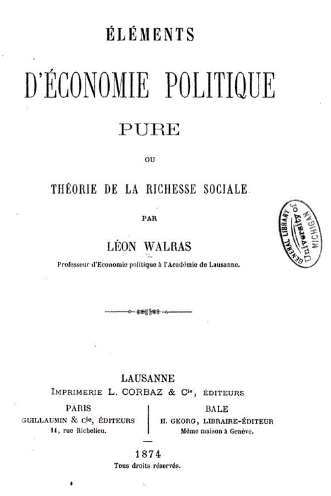 Outras edições:
Segunda edição: 1877.
Terceira edição: 1896. 
Quarta edição: 1900.
Edição definitiva em 1926.
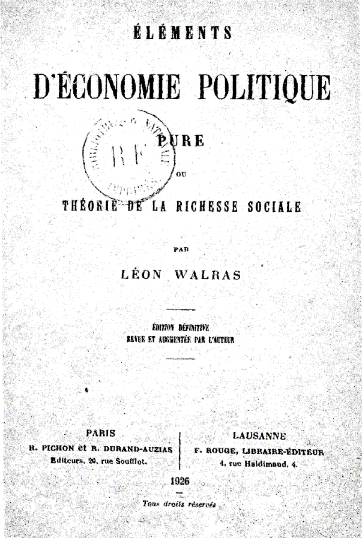 Solução do modelo:
Que o total de gastos seja igual à soma da renda dos consumidores individuais:
   da + db + dc + ... = ot pt + ot’ pt’ + ... + op pp + op’ pp’ + ... + ok pk + ok’ pk’ + ....
As condições para a satisfação máxima dos indivíduos implicam que, para os serviços produtivos  
                  t(qt - ot) = pta(da),
                  t’(qt’ - ot’) = pt’a(da), ...;
                  p(qp - op) = ppa(da),
                  p’(qp’ - op’) = pp’a(da), ...;
                  k(qk - ok) = pka(da),
                  k’(qk’ - ok’) = pk’a(da), ...
   E para os bens finais b(db) = pba(da), c(dc) = pca(da), ....
Demonstração...
A solução da maximização individual condicionada leva à equação algébrica 
    ui = pi, onde a constante de Lagrange  representa a utilidade marginal da renda
Se a mercadoria A é o numerário, 
             pa = 1 e  = a(da)
Walras  não demonstra suas equações desta maneira, pois, não utilizara essa técnica matemática de maximização condicionada.
Existe solução para este sistema de equações ?
Walras, de início, conta o número de equações comparando-as ao número de incógnitas.
Temos a equação que iguala gastos à renda e as equações resultantes da condição de satisfação máxima (n equações em termos de preços dos fatores e m - 1 para os preços dos bens finais).
Totaliza-se  1 + n + m - 1 = n + m equações para o equilíbrio geral de um indivíduo em particular.
O número de incógnitas no sistema de equações é n + m - 1, correspondente à oferta/demanda de serviços e a demanda de bens, onde 
   oj = fj(pt , pt’ , ..., pp , pp’ , ..., pk , pk’ , ..., pb , pc, ...), 
   j podendo ser t, t’, ..., p, p’, ..., k, k’ ... e 
   di = fi(pt , pt’ , ..., pp, pp’, ..., pk, pk’, ..., pb, pc, ...), 
   i podendo ser b, c, ..., m; mais a demanda da mercadoria A, o numerário, da. Portanto, tem-se
   n + m incógnitas.
A solução do modelo
Como o número de equações é igual ao número de incógnitas, Walras considerou demonstrada (para modelos lineares) a possibilidade do equilíbrio geral do ponto de vista dos indivíduos.